Deep Learning for Efficient Discriminative Parsing
Niranjan Balasubramanian

September 2nd, 2015

Slides based on Ronan Collobert’s Paper
and video from here:
http://videolectures.net/aistats2011_collobert_deep/
Motivation
- How far can one go without architecting features?

Feature engineering is difficult. 

Adapting to different domains/tasks requires work.
Task Formulations
Parsing as recognizing strings in a grammar.


Parsing as finding the maximum-weighted spanning tree.


Parsing as predicting the sequence of transitions.
Formulation: High-level Idea
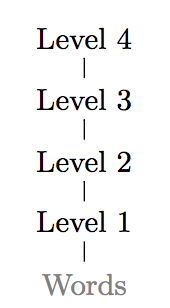 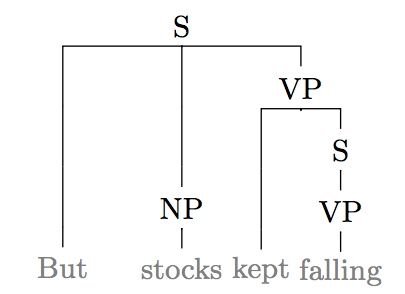 Parse tree is a set of tags at each level.
Formulation: High-level Idea
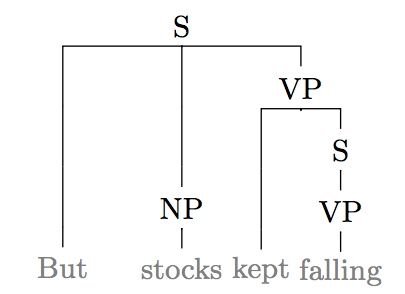 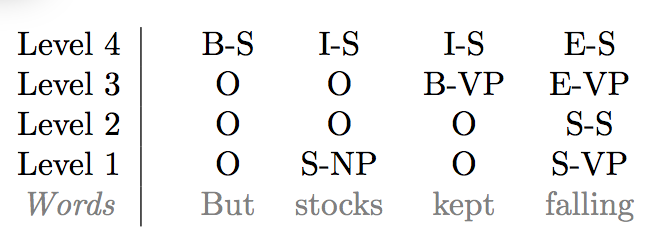 Tags encoded via Inside, Outside, Begin, End, Single scheme.
Formulation: High-level Idea
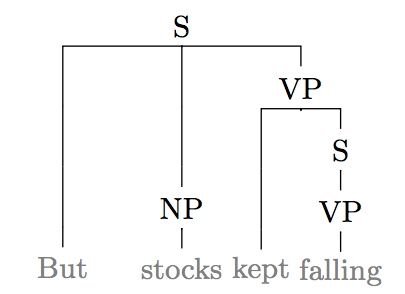 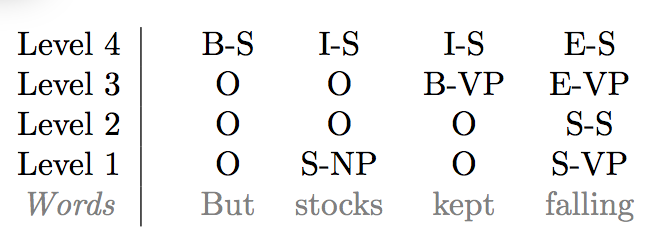 Task:
	Predict the IOBES tag for each word iteratively for starting from level 1

Question:
	Will this terminate?
Formulation: High-level Idea
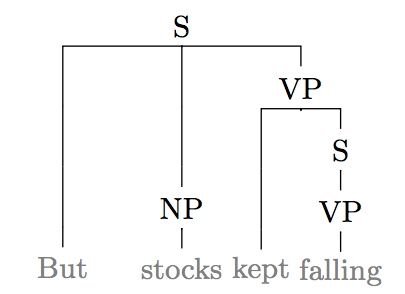 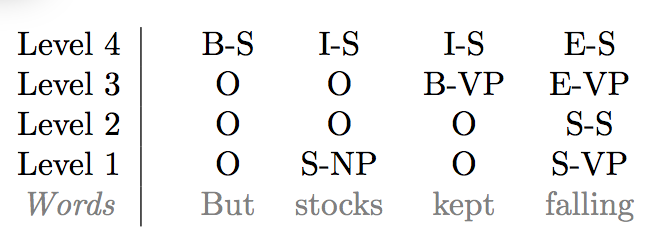 Task:
	Predict the IOBES tag for each word iteratively for starting from level 1

Question:
	Will this terminate?
	No.  Although a simple constraint on the tags ensures it does.
	Every phrase that overlaps a lower-level phrase must be strictly bigger.
Window Approach
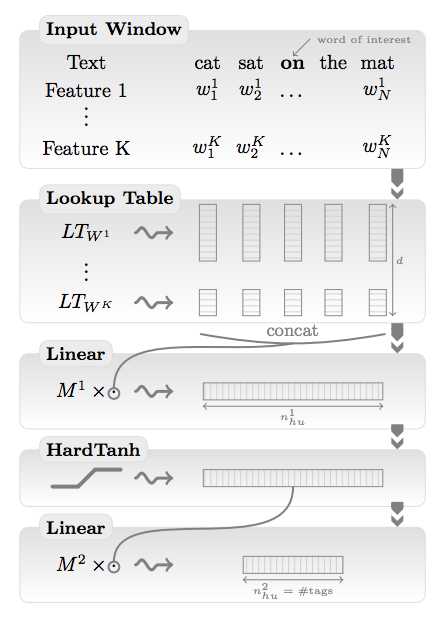 1) Words represented as K features
get embedded into a D dimensional 
vector space.



2) Hidden Layer + Non-linearity 



3) Linear layer to assign scores for each tag.
Key Issue:

Long range dependencies between words not captured.
Modeling Long-distance Dependencies:Incorporate Relative Distance
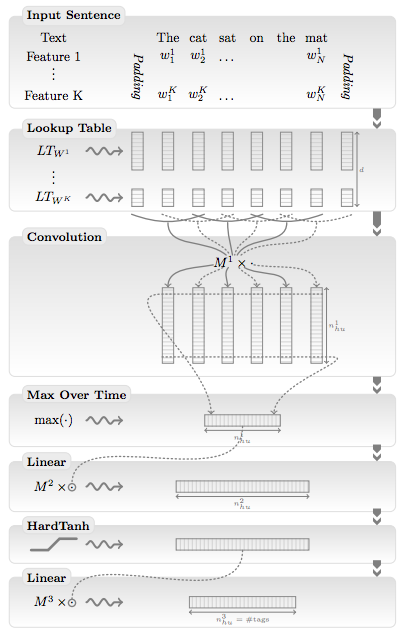 Key Idea:

Combine entire sentence but incorporate relative distance of words.

Add relative distance of the neighboring words to the embedding. 

Use a new matrix M1 to combine the entries from lookup table.




The rest of the architecture remains the same!
Sentence - Convolutional Approach
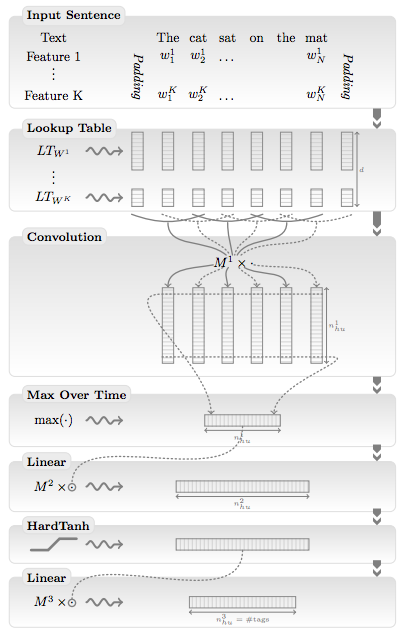 Key Idea: 

For every word that needs to be tagged:

Use a K word sliding window  to tile over the entire length of the sentence.  

# of tiles  =  # of words.

For each word convolution produces a fixed D-dimensional representation.

Max over time layer compresses the entire representation to a single D-dimensional vector.

Rest of the architecture is the same.
Structured Prediction
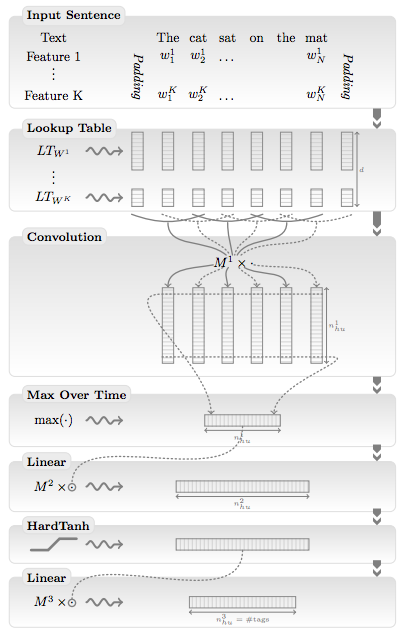 Key Issue:

Still making independent predictions for each word.

Tag for one word should influence the next tag.
Structured Prediction
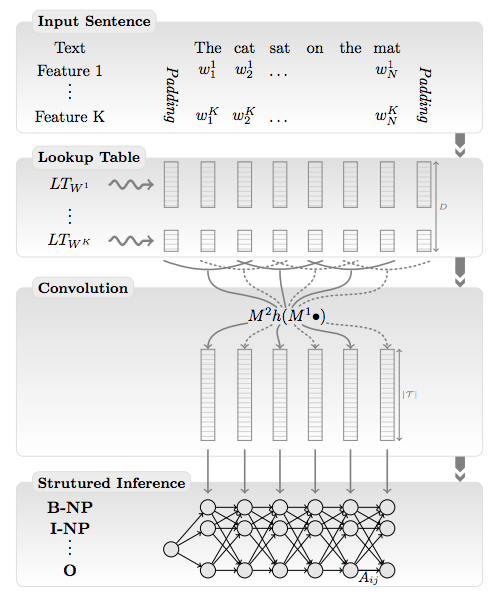 Key Idea

Output decisions on words should influence each other. 

Treat as a sequence prediction problem. 

Learn transition probabilities also as a parameter.
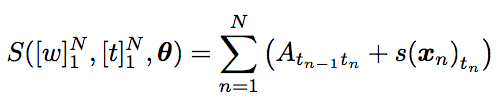 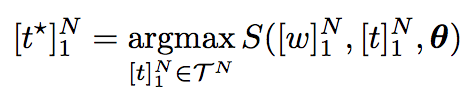 Structure Prediction Constraints:Chunk History and Tree-ness.
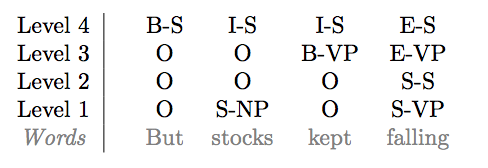 Use chunks from previous level 
as history.

Only use the largest chunk if there 
are many overlapping chunks.

e.g., At level 4 the chunks in history 
Would be:

NP for “stocks” 	

and

VP for “kept falling”


Use the IOBES tags of the chunk words as features.
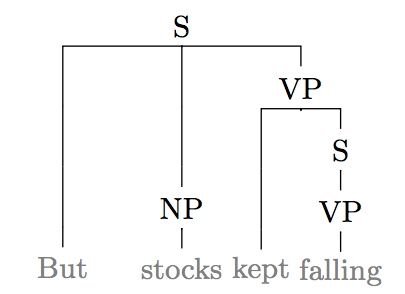 Structure Prediction Constraints:Chunk History and Tree-ness.
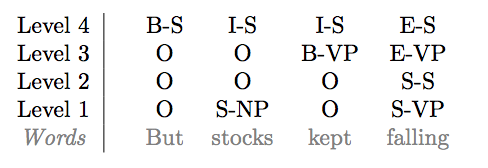 Use chunks from previous level 
as history.

Only use the largest chunk if there 
are many overlapping chunks.

e.g., At level 4 the chunks in history 
Would be:

NP for “stocks” 	

and

VP for “kept falling”


Use the IOBES tags of the chunk words as features.
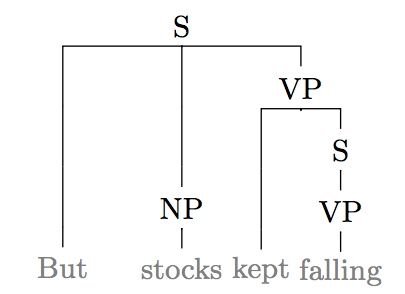 Structure Prediction Constraints:Chunk History and Tree-ness.
Not all paths lead to valid trees.


Simple rules/constraints disallow
invalid trees.


Perform inference on the restricted paths.
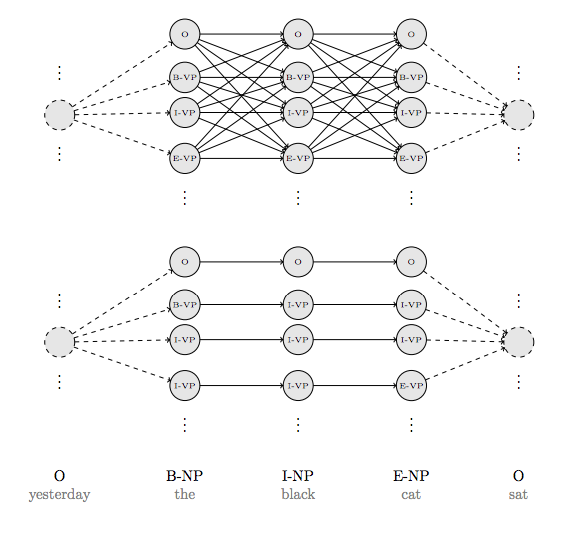 Training: Objective & Optimization
Find parameters that maximize the log-likelihood of data

Log probability of tag sequence given input sequence and  parameters (theta):
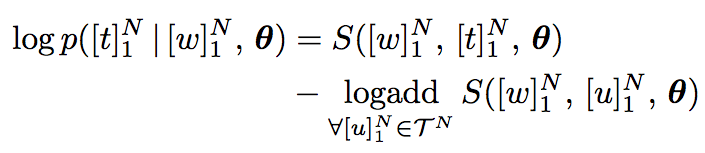 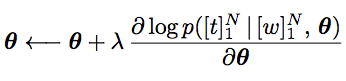 Logadd component can get exponential in length of the sentence.

A recursive definition (ala inference w/ Viterbi) makes it tractable.
Experimental Results: Is this any good?
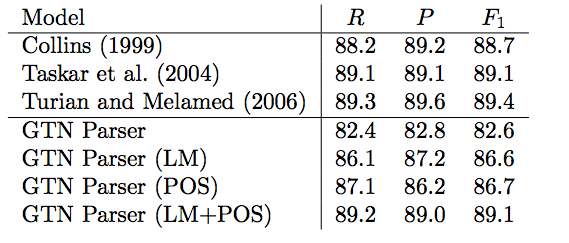 Comparable to prior feature based approaches.

	Often the case with results in deep learning with NLP. 
	Benefits more likely when applying to new domain/language.

What next? 
	Add some of the linguistically motivated features back?
Summary and Issues
A somewhat complicated architecture that accomplishes state-of-the-art results.

Seems to force-fit a naturally recursive model into a CNN.


Recurrent neural networks appear more natural.